Opieka zdrowotna w Polsce
Zasady
System opieki zdrowotnej w Polsce oparty jest na zasadach:
równego traktowania oraz solidarności społecznej,
zapewnienia uprawnionym równego dostępu do świadczeń opieki zdrowotnej i wyboru placówki medycznej spośród tych, z którymi Fundusz zawarł umowę.
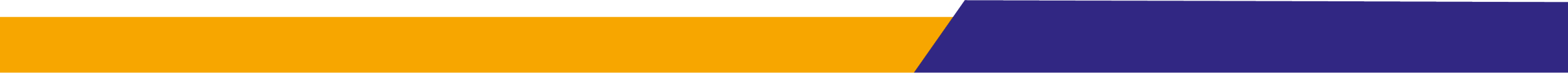 Kto ma prawo do bezpłatnych świadczeń
osoby objęte ubezpieczeniem obowiązkowym i dobrowolnym
osoby o niskich dochodach, które uzyskały decyzję wójta (burmistrza, prezydenta) gminy, w której mieszkają
osoby, które nie ukończyły 18 roku życia
posiadające obywatelstwo polskie lub
uzyskały w RP status uchodźcy lub ochronę uzupełniającą lub zezwolenie na pobyt czasowy* zamieszkujący na terenie RP
osoby, które są w okresie ciąży, porodu lub połogu zamieszkujące na terenie RP
posiadające obywatelstwo polskie lub
uzyskały w RP status uchodźcy lub ochronę uzupełniającą lub zezwolenie na pobyt czasowy*
* w związku z okolicznością o której mowa w art. 159 ust. 1 pkt 1 lit. c lub d ustawy o cudzoziemcach
Prawo do świadczeń dla obywateli Ukrainy
Uprawnieni
Prawo do świadczeń w Polsce, jak dla osób ubezpieczonych, obejmuje:
obywateli Ukrainy, którzy przybyli z terytorium Ukrainy na terytorium Rzeczypospolitej Polskiej,
nieposiadających obywatelstwa ukraińskiego małżonków obywateli Ukrainy, którzy przybyli z terytorium Ukrainy na terytorium Rzeczypospolitej Polskiej,
obywateli Ukrainy z Kartą Polaka, którzy przybyli do Rzeczypospolitej Polskiej
członków najbliższej rodziny obywatela Ukrainy z Kartą Polaka, którzy przybyli do Rzeczypospolitej Polskiej - którzy przybyli do Polski od 24 lutego 2022 roku.
- którzy przybyli do Polski od 24 lutego 2022 roku.
Podstawa prawna: ustawa o pomocy obywatelom Ukrainy w związku z konfliktem zbrojnym na terytorium tego państwa
Prawo do świadczeń dla obywateli Ukrainy
Świadczenia
prawo do świadczeń opieki zdrowotnej, udzielonych w Polsce, na analogicznych zasadach i analogicznym zakresie, jak osoby ubezpieczone w Polsce z wyjątkiem: leczenia uzdrowiskowego, rehabilitacji uzdrowiskowej, prawa do leczenia za granicą, zwrotu środków za leczenie za granicą na podstawie dyrektywy „transgranicznej”,
prawo do produktów leczniczych w ramach programów zdrowotnych Ministerstwa Zdrowia,
świadczenia w zakresie zapobiegania i leczenia chorób zakaźnych, czyli np. szczepienia przeciwko COVID-19,
dzieciom przysługują szczepienia ochronne w ramach kalendarza szczepień ochronnych.
Podstawa prawna: ustawa o pomocy obywatelom Ukrainy w związku z konfliktem zbrojnym na terytorium tego państwa
Weryfikacja prawa do świadczeń
Weryfikacja może nastąpić w jeden ze sposobów:
system eWUŚ (Elektroniczna Weryfikacja Uprawnień Świadczeniobiorcy)
dokument papierowy
oświadczenie
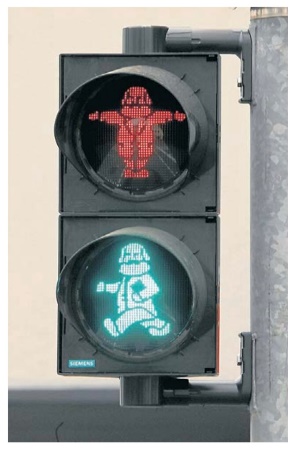 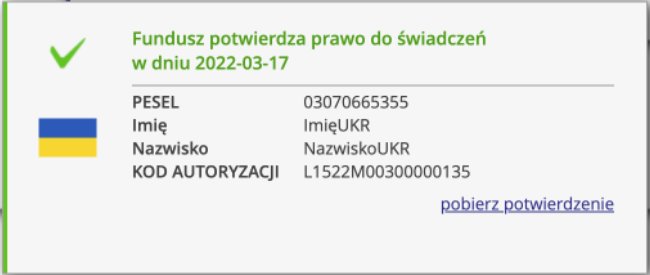 Wystarczy, że w rejestracji podasz swój numer PESEL i potwierdzisz swoją tożsamość np. dowodem osobistym lub paszportem, a w przypadku dzieci objętych obowiązkiem szkolnym - do ukończenia 18. roku życia - aktualną legitymacją szkolną.
Obywatele Ukrainy korzystający ze świadczeń na podstawie „specustawy”
od 1.04.2022 r. są weryfikowani za pomocą systemu eWUŚ
konieczny jest numer PESEL
w przypadku braku nr PESEL lub braku potwierdzenia przez eWUŚ (czerwone światło) konieczne jest złożenie oświadczenia
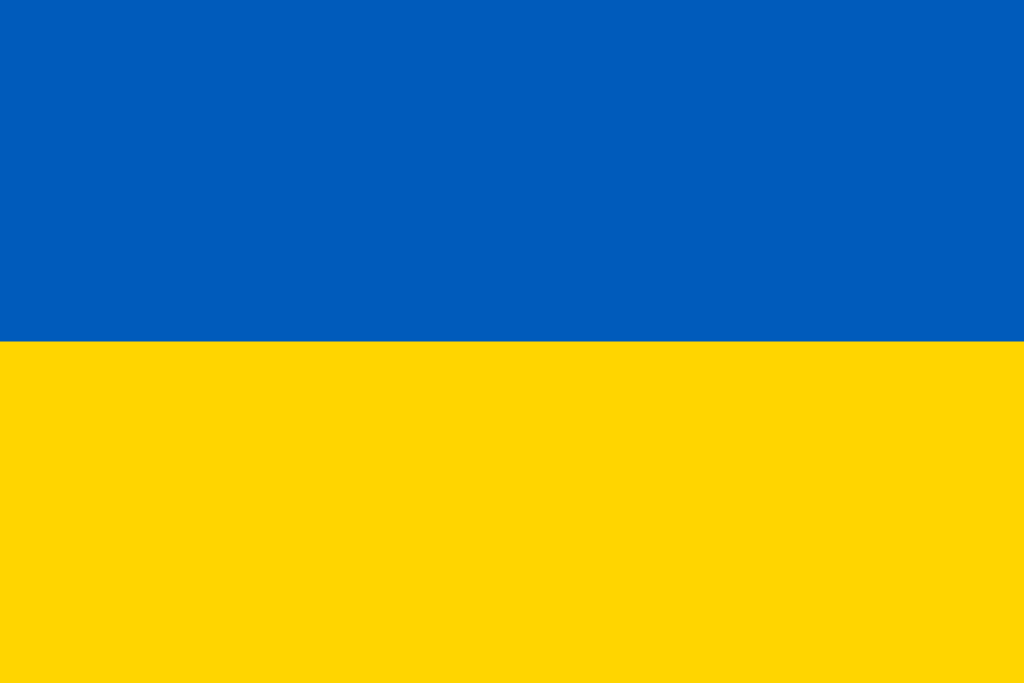 Świadczenia opieki zdrowotnej
świadczenia zdrowotne rzeczowe
świadczenia zdrowotne towarzyszące
świadczenia zdrowotne
działanie służące profilaktyce, zachowaniu, ratowaniu, przywracaniu lub poprawie zdrowia oraz inne działanie medyczne wynikające z procesu leczenia lub przepisów odrębnych regulujących zasady ich udzielania
związane z procesem leczenia leki, środki spożywcze specjalnego przeznaczenia żywieniowego i wyroby medyczne
zakwaterowanie i adekwatne do stanu zdrowia wyżywienie w placówce medycznej, usługi transportu oraz transportu sanitarnego, a także zakwaterowanie poza zakładem leczniczym podmiotu leczniczego, jeżeli konieczność jego zapewnienia wynika z warunków określonych dla danego świadczenia gwarantowanego
Świadczenia opieki zdrowotnej
podstawowa opieka zdrowotna
ambulatoryjna opieka specjalistyczna
leczenie szpitalne
opieka psychiatryczna i leczenie uzależnień
rehabilitacja lecznicza
świadczenia pielęgnacyjne i opiekuńcze
leczenie stomatologiczne
leczenie uzdrowiskowe
zaopatrzenie w wyroby medyczne
ratownictwo medyczne
opieka paliatywna i hospicyjna
świadczenia wysokospecjalistyczne
programy zdrowotne
leki, środki spożywcze specjalnego przeznaczenia żywieniowego oraz wyroby medyczne dostępne w aptece na receptę
programy lekowe
Minister Zdrowia w wydanych tzw. „rozporządzeniach koszykowych” określa szczegółowy wykaz świadczeń gwarantowanych. Świadczenia, które nie zostały wymienione jako gwarantowane nie są finansowane ze środków publicznych.
Prawo wyboru placówki medycznej
Pacjent ma prawo wyboru placówki medycznej udzielającej świadczeń, spośród tych, które zawarły z Funduszem umowę. Nie obowiązuje „rejonizacja” co oznacza że można wybrać dowolną palcówkę z terenu całego kraju i nie potrzeba tu żadnej dodatkowej zgody.
W przypadku większości badań laboratoryjnych i diagnostyki obrazowej wykonywane są one w ramach porady lekarskiej. Lekarz może w tym zakresie korzystać z podwykonawców i w takim przypadku to on wskazuje gdzie to badanie należy wykonać.
Prawo do udzielenia odpowiednich świadczeń
Prawo do uzyskania świadczeń odpowiedniej jakości, uzyskanych z zachowaniem należytej staranności oraz przy poszanowaniu praw pacjentów.
Prawo do udzielenia świadczenia w pomieszczeniach odpowiadających określonym przepisom, przy wykorzystaniu aparatury i sprzętu medycznego posiadającego stosowne certyfikaty i atesty.
Prawo do udzielenia świadczeń w sposób kompleksowy obejmujący wykonanie niezbędnych badań, w tym badań laboratoryjnych i diagnostyki obrazowej oraz procedur medycznych związanych z udzielaniem tych świadczeń.
Podstawowa opieka zdrowotna
Pacjent ma prawo wyboru placówki podstawowej opieki zdrowotnej wybierając jednocześnie lekarza, pielęgniarkę i położną – składając tzw. deklarację wyboru.
Można wybrać dowolnego lekarza, pielęgniarkę i położną tj. udzielających świadczeń w tej samej placówce medycznej lub w różnych placówkach.
Wyboru lekarza, pielęgniarki i położnej można dokonać bezpłatnie nie częściej niż 2 razy w roku kalendarzowym, w przypadku każdej kolejnej zmiany należy wnieść opłatę 80 zł.
Nie wnosi się opłaty w przypadku zmiany miejsca zamieszkania, w przypadku zaprzestania udzielania świadczeń przez lekarza, pielęgniarkę lub położną lub z innych przyczyn leżących po stronie placówki medycznej.
Placówki POZ działają od poniedziałku do piątku w godzinach pomiędzy 8-18 z wyłączeniem dni ustawowo wolnych od pracy.
Leczymy się u lekarza, do którego złożyliśmy deklarację wyboru. W przypadku nagłego zachorowania poza miejscem zamieszkania (poza gminą własną i sąsiednią) możemy uzyskać pomoc u dowolnie wybranego lekarza POZ.
Obywatele Ukrainy mający prawo do świadczeń na podstawie „specustawy” nie składają deklaracji wyboru. Korzystają ze świadczeń jak w przypadku osób spoza listy zadeklarowanych do lekarza.
Nocna i świąteczna opieka zdrowotna
Świadczenia w zakresie podstawowej opieki zdrowotnej udzielane od poniedziałku do piątku w godzinach od 18.00 do 8.00 dnia następnego oraz całodobowo w dni ustawowo wolne od pracy.
Pacjent może udać się po pomoc do dowolnego punktu nocnej i świątecznej opieki zdrowotnej, niezależnie od tego, gdzie mieszka.
Uzyskamy pomoc:
w warunkach ambulatoryjnych,
w domu pacjenta (w przypadkach medycznie uzasadnionych),
telefonicznie.
Z pomocy skorzystamy w przypadku:
nagłego zachorowania;
nagłego pogorszenia stanu zdrowia, gdy nie ma bezpośrednio zagrożenia życia lub istotnego uszczerbku na zdrowiu,
gdy zachodzi obawa, że oczekiwanie na otwarcie przychodni może znacząco niekorzystnie wpłynąć na stan zdrowia,
konieczności zachowania ciągłości leczenia.
Teleplatforma Pierwszego Kontaktu
Z TPK możesz skorzystać w sytuacji:
nagłego zachorowania, poza godzinami pracy POZ,
nagłego pogorszenia stanu zdrowia, gdy nie ma objawów sugerujących stan bezpośredniego zagrożenia życia, a zastosowane środki lub leki dostępne bez recepty nie przyniosły spodziewanej poprawy,
gdy zachodzi obawa, że oczekiwanie na otwarcie przychodni POZ może znacząco niekorzystnie wpłynąć na Twój stan zdrowia.
800 137 200
Otrzymasz poradę w formie telekonsultacji:
lekarza
pielęgniarki
położnej
Uzyskasz:
poradę medyczną
e-receptę
e-skierowanie
e-zwolnienie
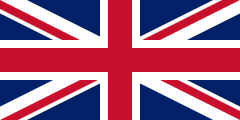 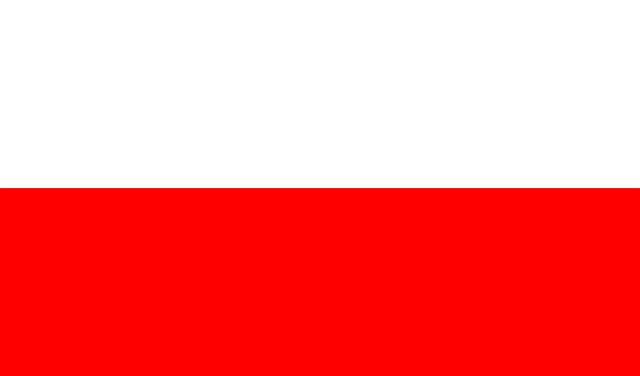 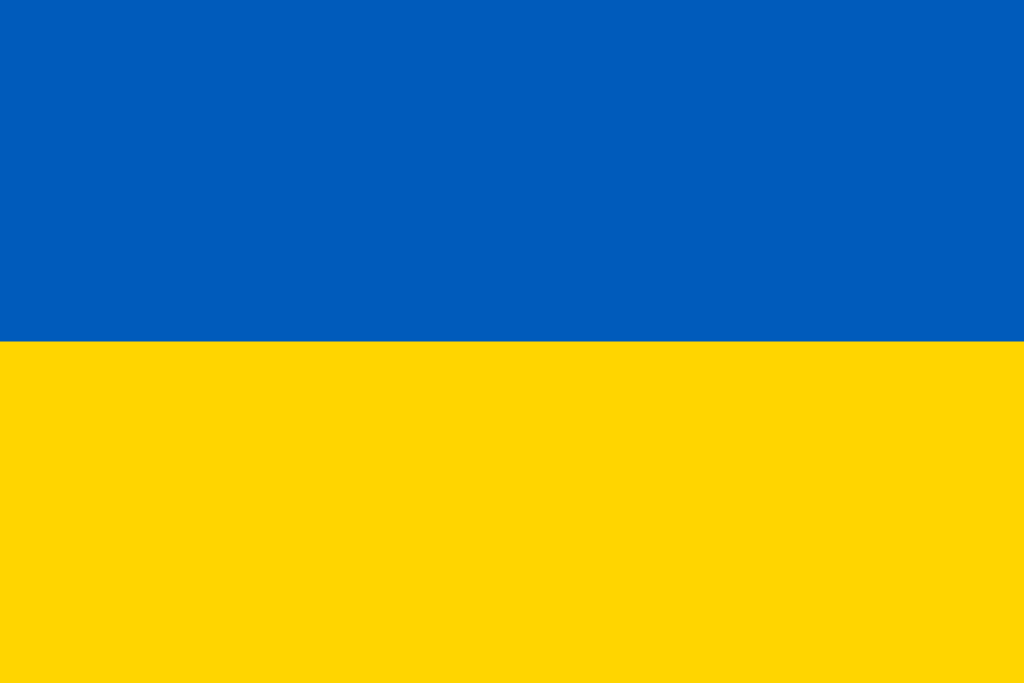 obsługa w 3 językach
Skierowanie do specjalisty
Gdzie bez skierowania
ginekolog i położnik
dentysta
wenerolog
onkolog
psychiatra
leczenie uzależnień
świadczenia psychologiczne, psychoterapeutyczne i środowiskowe dla dzieci i młodzieży

Kto bez skierowania
chorzy na gruźlicę, zakażeni HIV
inwalidzi wojenni i wojskowi, osoby represjonowane, kombatanci, żołnierze zastępczej służby wojskowej, działacze opozycji antykomunistycznej i osoby represjonowane z powodów politycznych, osoby deportowane do pracy przymusowej
cywilne niewidome ofiary działań wojennych
uprawnieni żołnierze lub pracownicy, weterani poszkodowani
osoby o znacznym stopniu niepełnosprawności
Ambulatoryjne świadczenia specjalistyczne są udzielane na podstawie skierowania lekarza ubezpieczenia zdrowotnego.
Leczenie szpitalne
Przyjęcie do szpitala następuje na podstawie skierowania wystawionego przez lekarza, lekarza dentystę lub felczera – nie musi to być lekarz ubezpieczenia zdrowotnego.
Pacjentowi przyjętemu do szpitala zapewnia się bezpłatnie leki, środki spożywcze specjalnego przeznaczenia żywieniowego i wyroby medyczne, jeżeli są one konieczne do wykonania świadczenia
Po zakończeniu leczenia, jeżeli wynika to ze wskazań medycznych pacjent zostaje odwieziony do domu transportem sanitarnym.
Ważne: pacjent może być leczony w szpitalu jeżeli cel leczenia nie może być osiągnięty przez leczenie ambulatoryjne
Prawo do leczenia w określonym czasie
Pacjent ma prawo do sprawiedliwego, równego, niedyskryminującego i przejrzystego dostępu do świadczeń opieki zdrowotnej. 
Świadczenia w szpitalach i poradniach specjalistycznych udzielane są według kolejności zgłoszenia w dniach i godzinach ich udzielania przez placówkę medyczną.
Jeżeli porada lub przyjęcie do szpitala nie może zostać zrealizowane w dniu zgłoszenia, świadczeniodawca wpisuje pacjenta na listę oczekujących.
W przypadku gdy pacjent kontynuuje leczenie i wymaga okresowego, w ściśle ustalonych terminach wykonywania kolejnych wizyt albo porad, nie jest wpisywany na listę oczekujących. Termin kolejnego etapu świadczenia zostanie wyznaczony zgodnie z planem leczenia.
W podstawowej opiece zdrowotnej w przypadkach uzasadnionych stanem zdrowia pacjenta, świadczenie udzielane jest w dniu zgłoszenia. W innych przypadkach w terminie uzgodnionym z pacjentem.
Prawo do leczenia w określonym czasie
Kategorie medyczne
Prawo do leczenia w określonym czasie
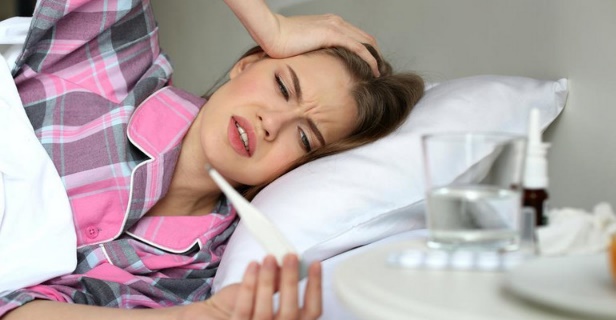 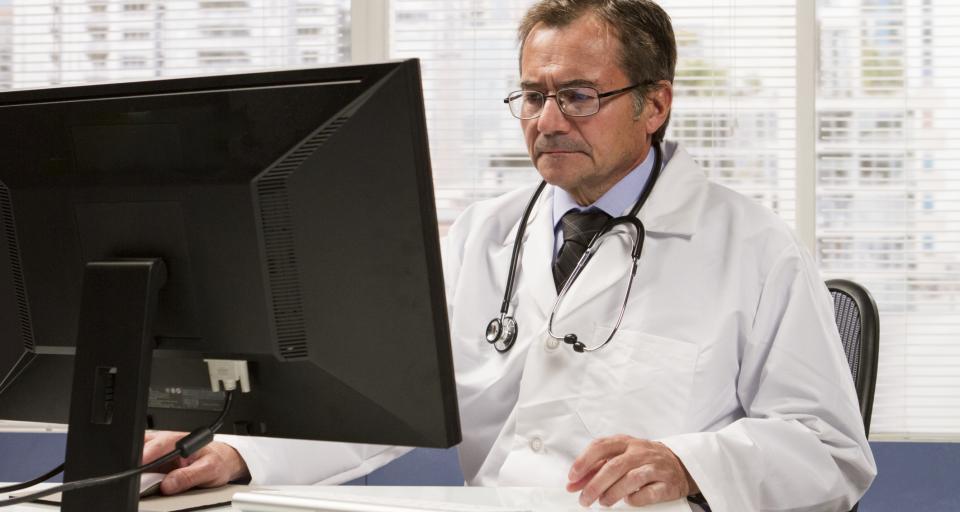 Prawo do leczenia w określonym czasie
Gdzie uzyskać informację o najbliższych terminach leczenia
bezpośrednio w placówce medycznej
Telefoniczna Informacja Pacjenta 800 190 590
Strona internetowa: 
terminyleczenia.nfz.gov.pl
Internetowe Konto Pacjenta
Internetowe Konto Pacjenta (IKP) to narzędzie informatyczne, które ma ułatwić pacjentom wygodne korzystanie z usług cyfrowych i uporządkować rozproszone dotąd informacje medyczne o naszym stanie zdrowia w jednym miejscu. To bezpłatne konto ma każdy, kto ma PESEL. Wystarczy się tylko zalogować. 
Internetowe Konto Pacjenta udostępnia informacje o przeszłym, aktualnym lub planowanym leczeniu i pozwala załatwić szereg spraw bez konieczności wizyty w przychodni lub poradni.
pacjent.gov.pl
Internetowe Konto Pacjenta
Możesz wybrać jeden z kilku sposobów logowania się:
profil zaufany — to bezpłatny, elektroniczny podpis, dzięki któremu załatwisz urzędowe sprawy online. Bez wychodzenia z domu załatwisz profil zaufany, jeśli jesteś klientem bankowości elektronicznej PKO Bank Polski SA, Santander, Banku Pekao, mBanku, ING Banku Śląskiego, Alior Bank, Millennium Bank, BNP Paribas, Getin Banku, Crédit Agricole oraz platformy Envelo.
e-dowód — to dowód osobisty z warstwą elektroniczną. Zalogujesz się za pomocą czytnika.
za pomocą konta bankowego: iPKO, Inteligo, Pekao SA,  BOŚ, BNP Paribas, Getin Banku, Crédit Agricole, mBanku, banku spółdzielczym.
Internetowe Konto Pacjenta
Na IKP znajdziesz informacje o:
e-receptach wystawionych, zrealizowanych, a także o tych, które zostały zrealizowane częściowo
dawkowaniu leku, który przepisał lekarz
historii wizyt w przychodni/u lekarza, kosztach wizyt udzielonych w ramach NFZ
wyrobach medycznych zrefundowanych przez NFZ
wystawionych skierowaniach i e-skierowaniach na badania lub skierowaniach do sanatorium i stanie ich realizacji
e-zwolnieniach i zaświadczeniach lekarskich wystawionych w związku z chorobą i macierzyństwem
szczepieniach
posiadanym ubezpieczeniu zdrowotnym, wysokości opłaconych składek oraz dacie zarejestrowania ostatniej składki
W IKP jest możliwość:
zmiany lekarza, pielęgniarki lub położnej podstawowej opieki zdrowotnej
zamówienia e-recepty na stałe leki
złożenia wniosku o wydanie EKUZ
upoważnienia bliskiej osobę do dostępu do Twoich danych, załatwiania spraw w Twoim imieniu np. do odbioru e-recepty
udostępnienia swoich danych lekarzowi, pielęgniarce, farmaceucie lub placówce medycznej
wyrazić zgodę na udostępnienie informacji o Twoim zdrowiu
sprawdzić wynik swojego testu na koronawirusa
pobrać Unijny Certyfikat COVID (UCC)
Telefoniczna Informacja Pacjenta
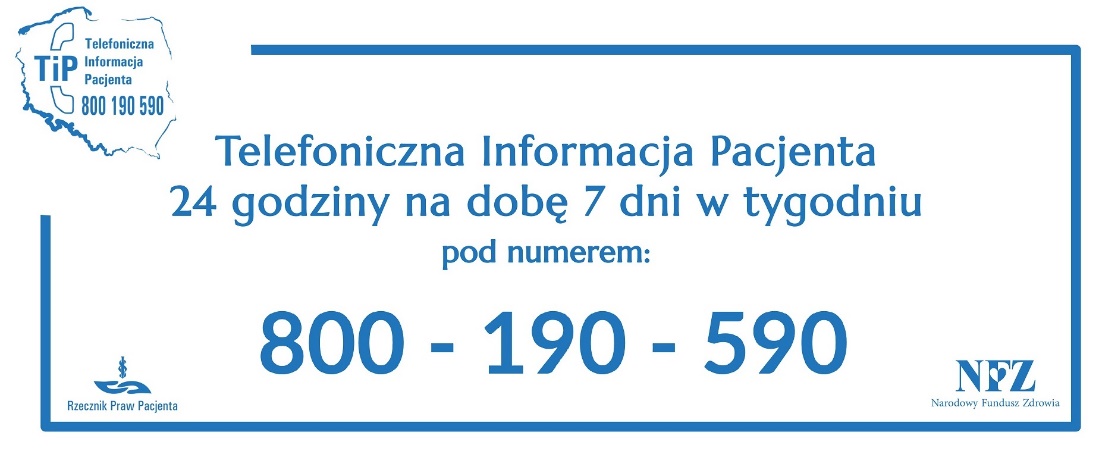 Skargi
Co powinno zawierać pismo w sprawie skargi
dane skarżącego (imię, nazwisko, adres),
dane placówki medycznej, której skarga dotyczy,
precyzyjny opis zdarzenia,
w przypadku składania skargi w imieniu osoby trzeciej konieczne jest dołączenie pisemnego upoważnienia
Jak złożyć skargę
osobiście w siedzibie Funduszu
pocztą
faksem
e-mailem
ePUAP-em
WAŻNE! Pracownicy NFZ nie są upoważnieni do oceny decyzji medycznych podejmowanych przez lekarzy w procesie leczenia. Zastrzeżenia pacjentów dotyczące sposobu leczenia należy kierować w pierwszej kolejności do: 
osób zarządzających podmiotami leczniczymi udzielającymi świadczeń zdrowotnych lub 
rzecznika odpowiedzialności zawodowej lekarzy Okręgowej Izby Lekarskiej lub
Rzecznika Praw Pacjenta.
Profilaktyka
Profilaktyka